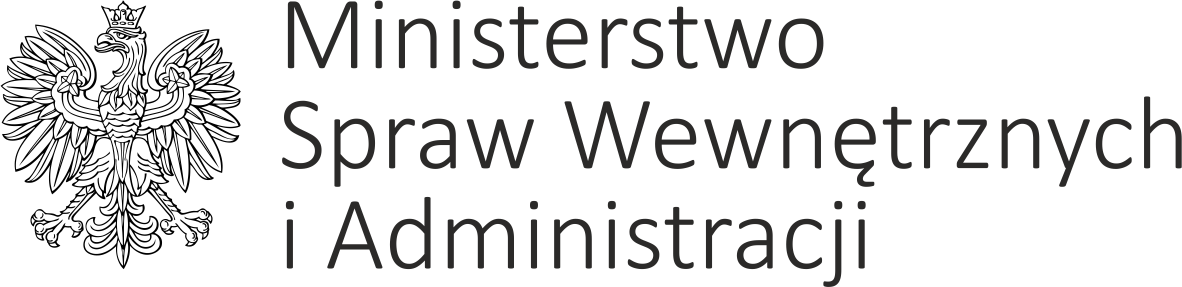 INFORMACJA I PROMOCJA

Departament Funduszy Europejskich
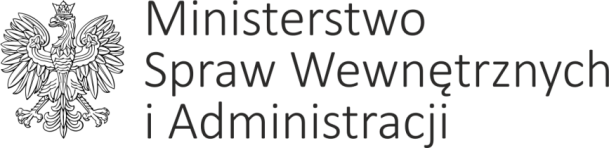 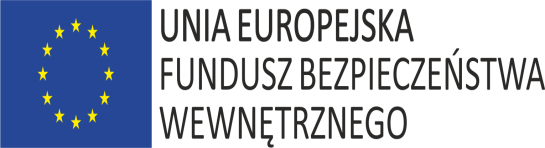 Podstawa prawna
ROZPORZĄDZENIE DELEGOWANE KOMISJI (UE) NR 1048/2014 z dnia 30 lipca 2014 r. ustanawiające przepisy dotyczące działań informacyjnych i promocyjnych skierowanych do opinii publicznej oraz działań informacyjnych skierowanych do beneficjentów w związku z rozporządzeniem Parlamentu Europejskiego i Rady (UE) nr 514/2014 ustanawiającym przepisy ogólne dotyczące Funduszu Azylu, Migracji i Integracji oraz instrumentu na rzecz wsparcia finansowego współpracy policyjnej, zapobiegania i zwalczania przestępczości oraz zarządzania kryzysowego – Art. 2
28.02.2018
Departament Funduszy Europejskich
2
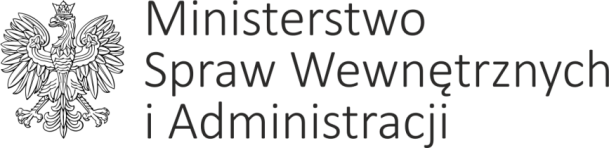 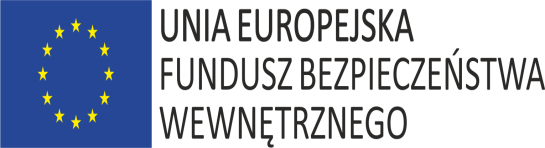 Dokumenty
Porozumienie finansowe dotyczące projektu - § 5

Podręcznik dla Beneficjenta projektu finansowanego ze środków Funduszu Bezpieczeństwa Wewnętrznego – punkt 5.2
28.02.2018
Departament Funduszy Europejskich
3
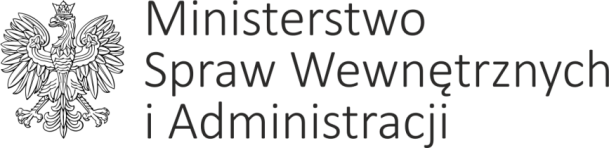 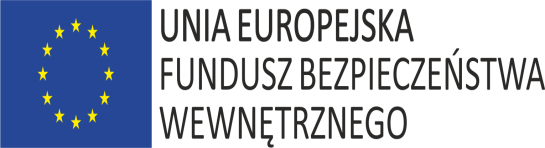 Obowiązki (I)
Informowanie opinii publicznej i uczestników projektu o pomocy otrzymanej z Unii Europejskiej dzięki uczestnictwu w FBW;
materiały informacyjne rozpowszechniane w ramach projektu, kupiony sprzęt, finansowane inwestycje muszą być właściwie oznakowane i zawierać wszelkie niezbędne informacje na temat współfinansowania projektu ze środków Unii Europejskiej w ramach FBW;
28.02.2018
Departament Funduszy Europejskich
4
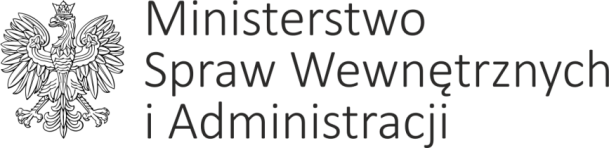 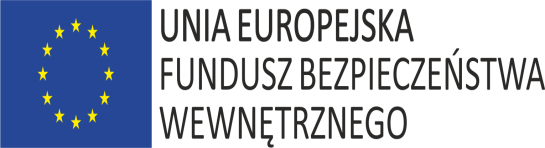 Obowiązki (II)
Wszelkie dokumenty dotyczące projektu muszą zawierać informację o współfinansowaniu projektu z FBW. Obowiązek ten dotyczy m.in. list obecności, certyfikatów, umów z wykonawcami, dokumentacji przetargowych, zapytań ofertowych, protokołów odbioru

Projekt współfinansowany przez Unię Europejską ze środków Programu Krajowego Funduszu Bezpieczeństwa Wewnętrznego
28.02.2018
Departament Funduszy Europejskich
5
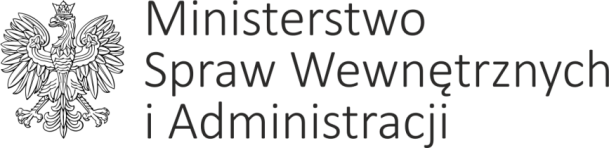 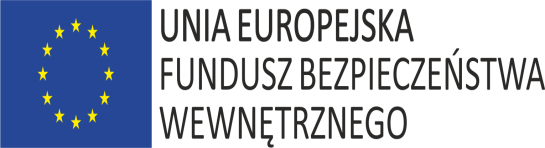 Obowiązki (III)
Zakup sprzętu i inwestycje:

Sprzęt zakupiony w ramach projektu winien zostać opatrzony informacjami (np. naklejkami) o współfinansowaniu zakupu ze środków Unii Europejskiej w ramach FBW 
Beneficjent zobowiązany jest w ciągu 3 miesięcy od zakończenia projektu do umieszczenia w widocznym miejscu realizacji projektu stałej tablicy dużego formatu – dotyczy projektów spełniających warunki: 
wkład UE w projekt przekracza 100 000 EUR
projekt dotyczy zakupu obiektu fizycznego bądź finansowania infrastruktury lub projektów budowlanych.
28.02.2018
Departament Funduszy Europejskich
6
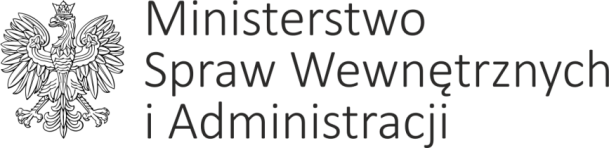 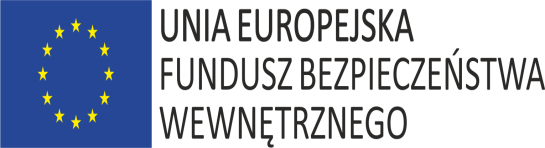 HASŁO
Bezgraniczne bezpieczeństwo
28.02.2018
Departament Funduszy Europejskich
7
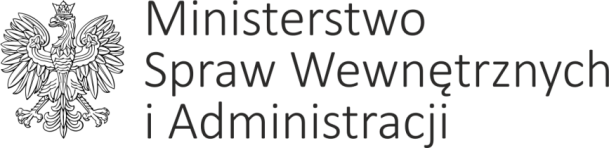 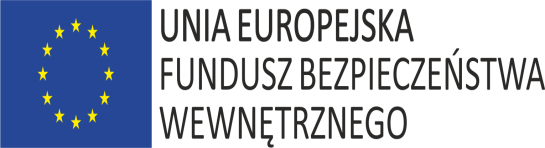 Katarzyna Dargiel 
Departament Funduszy Europejskich MSWiA

katarzyna.dargiel@mswia.gov.pl
Tel.: 22 630 143 05
28.02.2018
Departament Funduszy Europejskich
8